Smarte klede til fiskarar
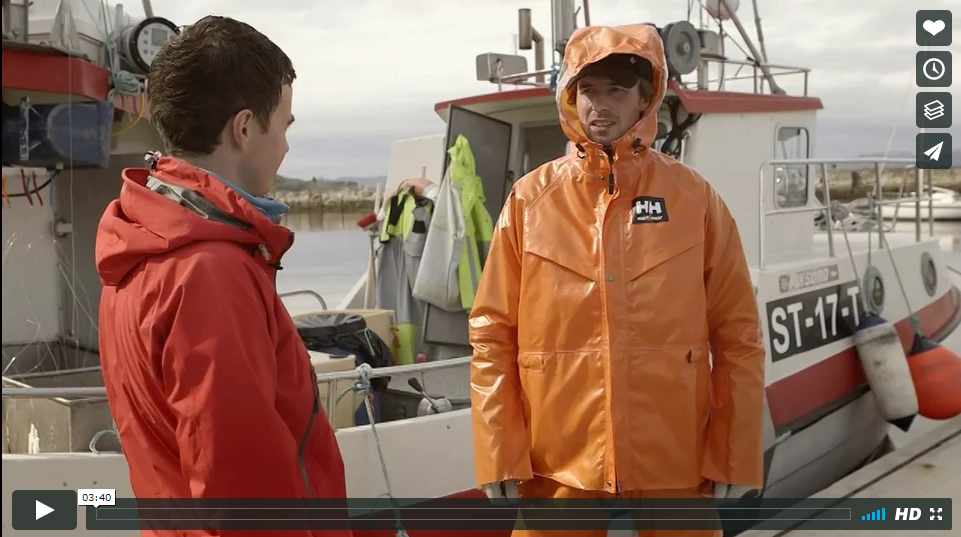 [Speaker Notes: https://vimeo.com/63638574]
Oppdrag snakketøy
Idékonkurranse frå Snakketøyet AS
Finn opp eit smart klesplagg som kommuniserer trådlaust med internett for å dekke eit behov. 
Presenter idéen gjennom film eller bildeserie.
Les gjennom heile oppdragsbrevet og studer skjemaet i elevheftet (side 1–2).
Oppdrag snakketøy
Tenk-par-del:
Kva blir det spurt etter i oppdraget?
Kva slags kompetanse/kunnskap er nødvendig for å løyse oppdraget?
Smarte klede
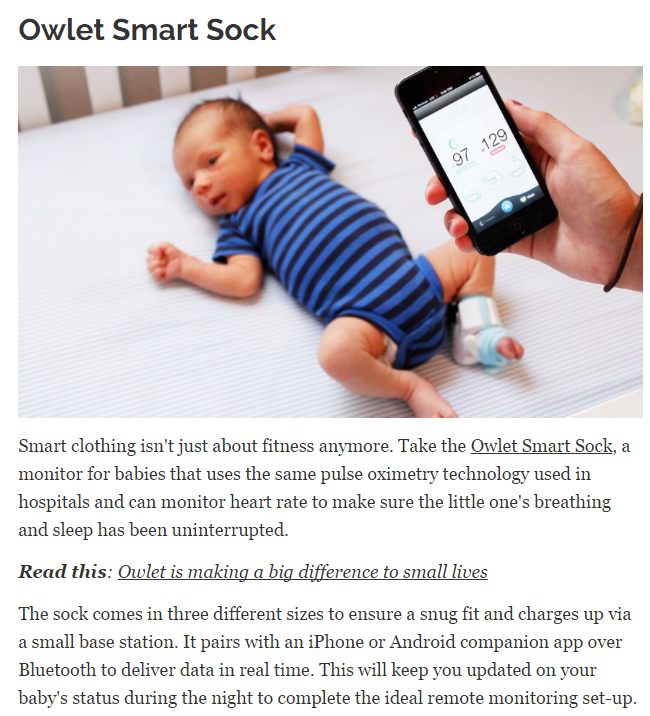 Jobb i grupper. Noter ned nokon idear til andre smarte klede.
Eksempel på kommunikasjonssystem
Korleis får vi send ei pakke?
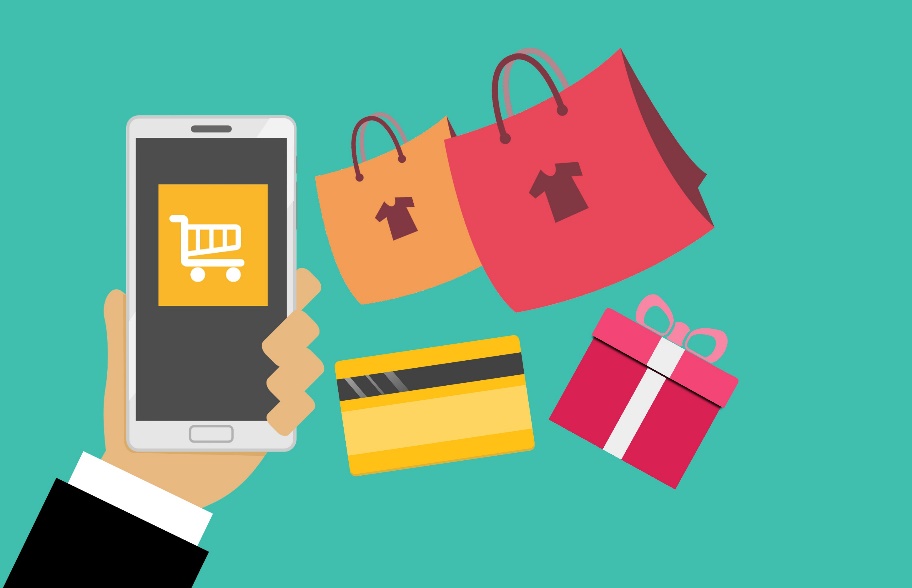 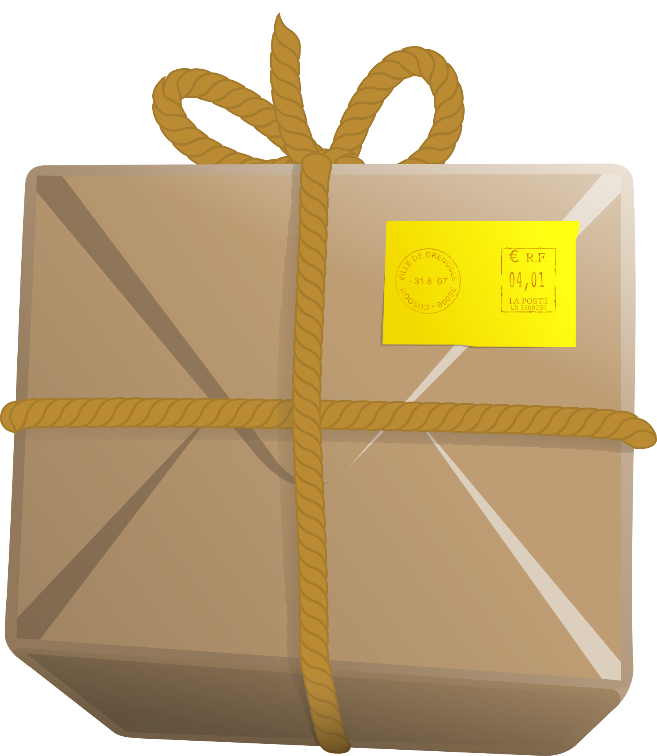 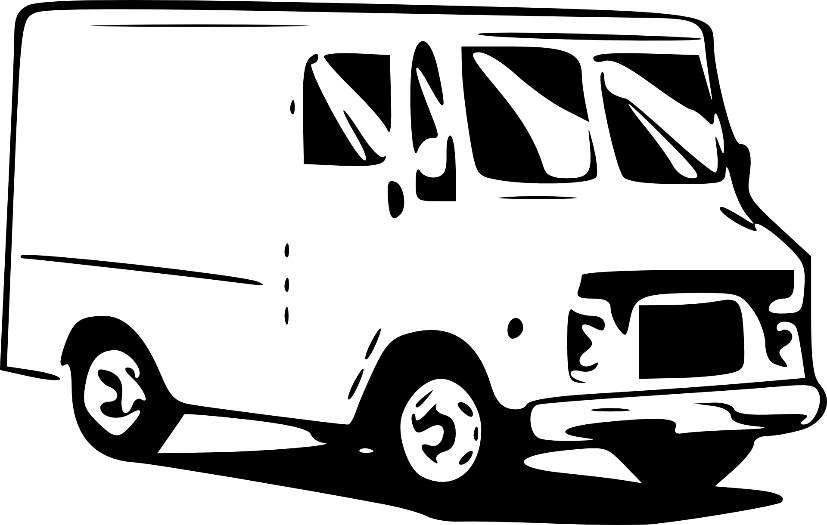 Flytskjemasende ei pakke
Eit flytskjema er ei grafisk framstilling av ein prosess eller eit system
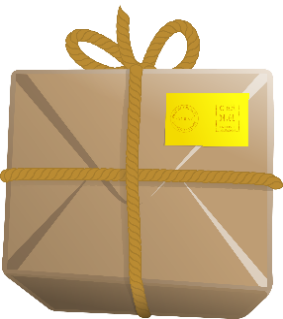 leverer ei adressert pakke på
sendar
post i butikk
sender all posten til ein
mottakar
terminal
leverer pakka til
Pakka blir transportert derfrå med eit
bod
fly
postmottak
Pakka blir tatt med ut av eit
pakka hamnar på riktig
Kommunikasjonssystem
Funksjonen til alle kommunikasjonssystem er å sende informasjon frå ein sendar til éin eller fleire mottakarar.
Eit kommunikasjonssystem består av fleire delar med kvar sin funksjon. Delane jobbar saman for å overføre informasjon.
Å sende ei pakke er eit døme på eit kommunikasjonssystem. Kan de kome på fleire eksempel på kommunikasjonssystem?
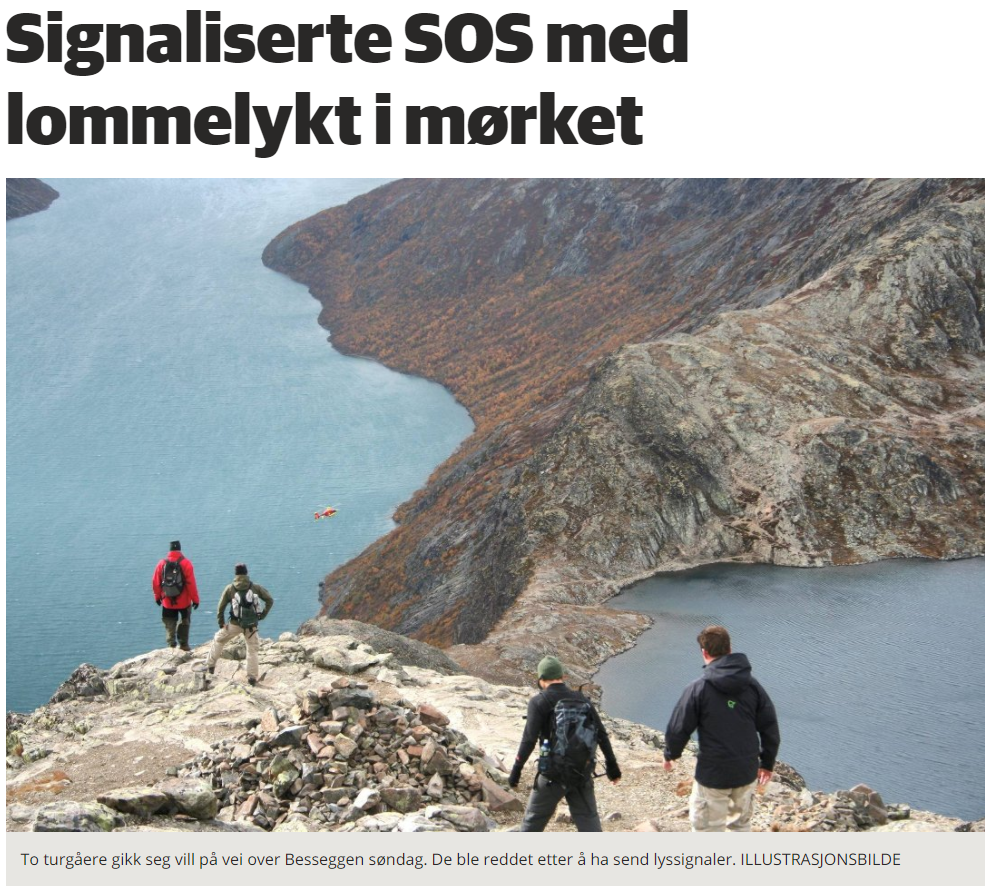 I mørkeret laga det norske paret tre korte glimt, tre lange og tre korte igjen med lommelykta, med andre ord laga dei nødsignalet SOS. Det skriv gd.no
Kva ord?
Kva ord på tre bokstavar sendast her?
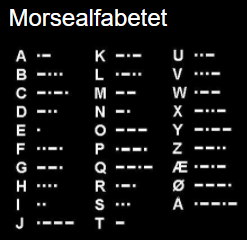 Kommunikasjonssystem
Vi har nå sett at ein kan bruke synlig lys til å sende informasjon (kommunisere) trådlaust frå ein sendar til ein mottakar. Sendaren og mottakaren av signala/meldingane og lyset utgjer eit kommunikasjonssystem.
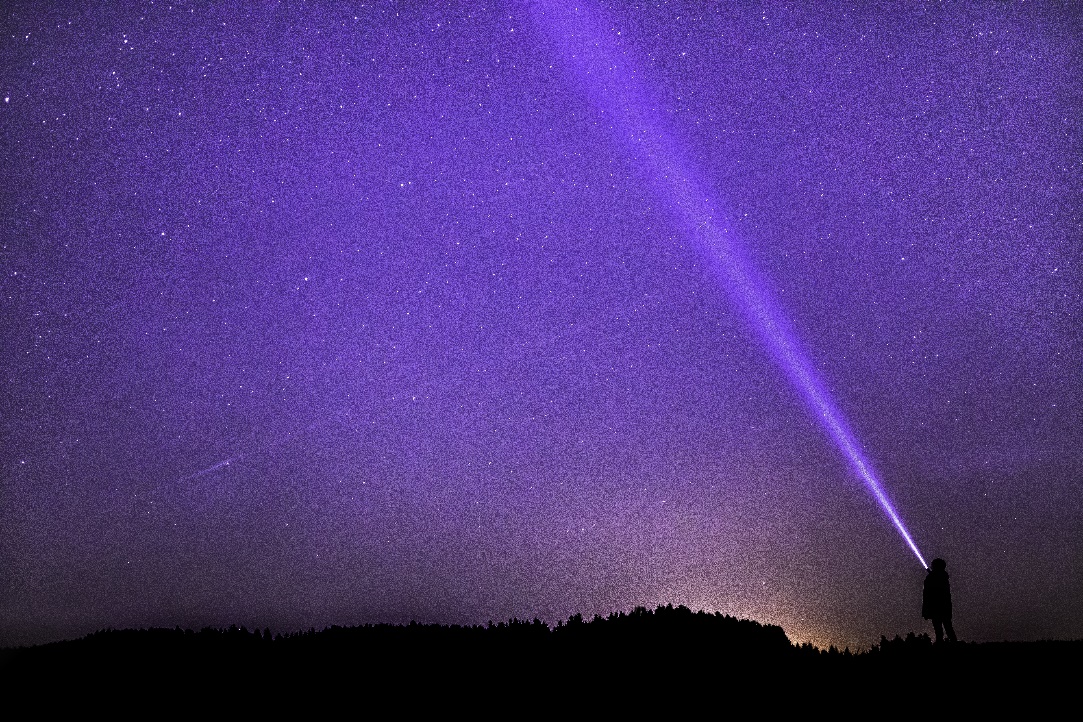 På neste side skal vi sjå ein oversikt over nokon av delane i kommunikasjons-systemet med lommelykta.
Kommunikasjonssystem
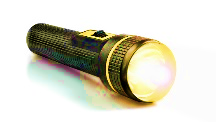 Kva er elektromagnetisk stråling?
Elektromagnetisk stråling finnes over alt rundt oss, som for eksempel lyset du kan sjå frå sola eller ei lyspære, varmen frå ein person, eller signala du sender eller tar i mot med telefonen din.
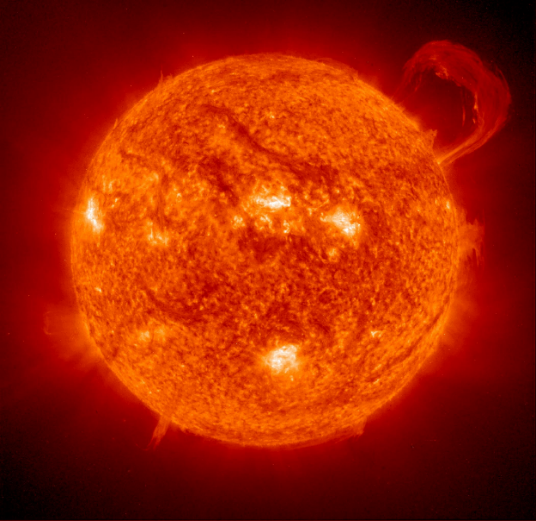 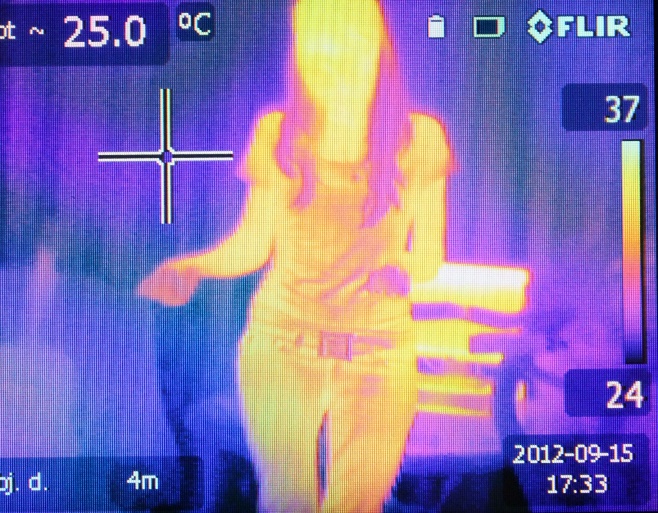 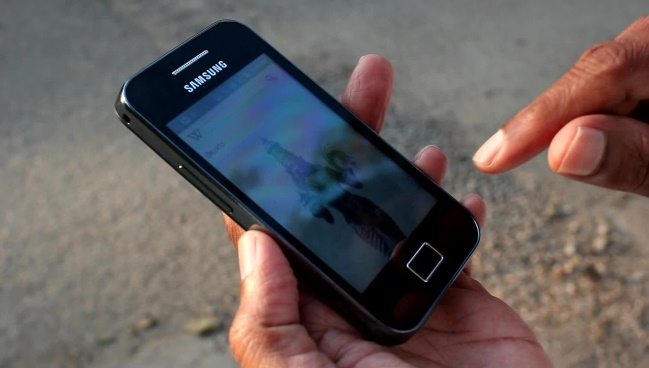 Elektromagnetisk stråling
Synleg lys er ei type stråling som utgjer ein liten del av det elektromagnetiske spekteret.  
Kva veit du om elektromagnetisk stråling, og kva ulike typar elektromagnetisk stråling kjenner du til?
Bølgelengd
100 m
10 m
1 m
100 mm
10 mm
1 mm
100 µm
10 µm
1 µm
100 nm
10 nm
1 nm
0,1 nm
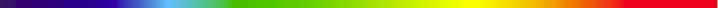 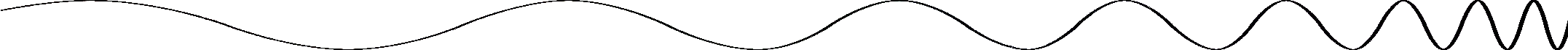 Frekvens
106 Hz1 MHz
109 Hz1 GHz
1012 Hz
1015 Hz
1018 Hz
Gjer aktiviteten Elektromagnetisk stråling i elevheftet.
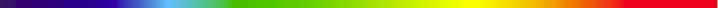 Synleg lys
Elektromagnetisk stråling
Høgast energi
Lågast energi
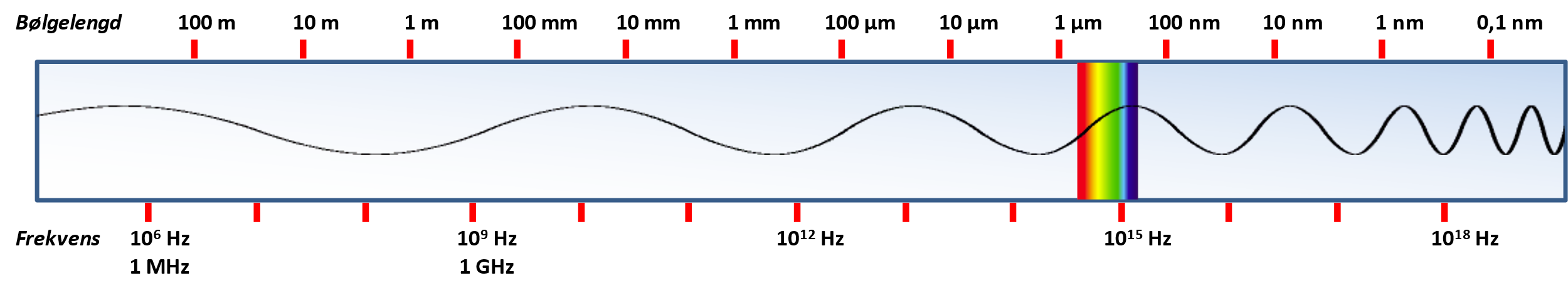 synleg lys
mikrobølger
gammastråling
infraraud stråling
UV-stråling
radiobølger
røntgenstråling
Elektromagnetisk stråling
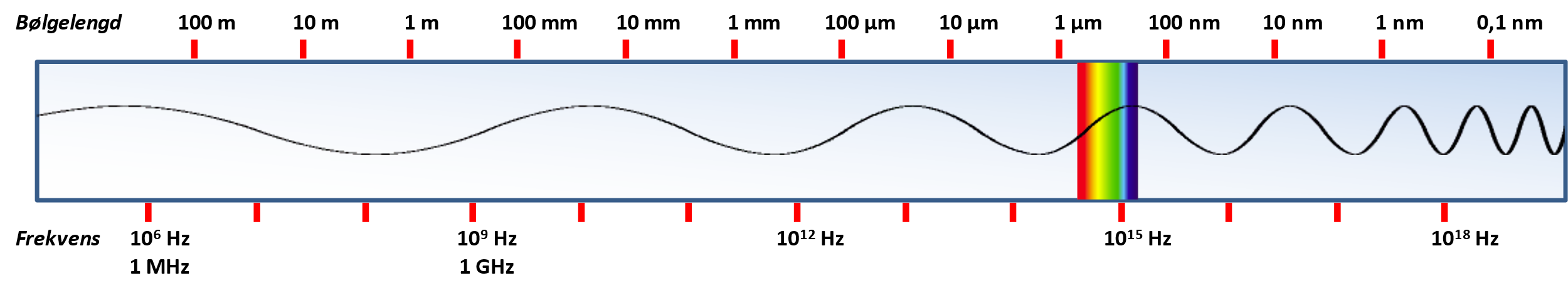 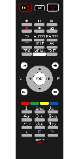 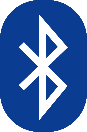 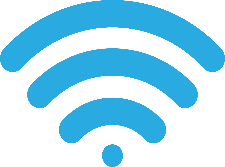 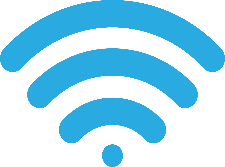 5G
5G
Vi skal no sjå på tre ulike delar av det elektromagnetiske spekteret
0,001 m
[Speaker Notes: «Tildeling av frekvenser til mobilkommunikasjon og 5G
Nkom forbereder neste tildeling av frekvensressurser til mobilkommunikasjon og 5G. Vi har lagt frem forslag om at 2,6 GHz og 3,6 GHz-båndene tildeles samlet i 2021. Andre bånd som vurderes for tildeling er 700 MHz SDL, 1500 MHz SDL, 2,3 GHz og 26 GHz.»
https://www.nkom.no/frekvenser-og-elektronisk-utstyr/frekvenser-til-mobilkommunikasjon-og-5g (25/2-21)]
Samanlikn IR, bluetooth og wifi
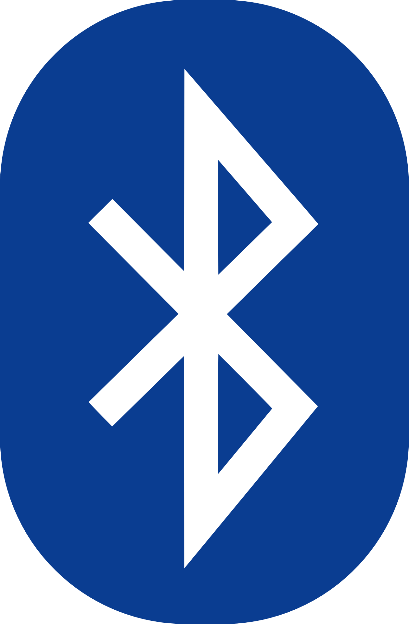 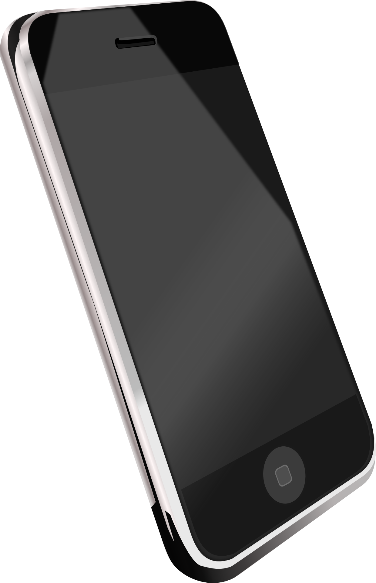 Jobb saman to og to og undersøk rekkevidda til bluetooth-signal på mobil, IR- og radiosignal på fjernkontrollar. Undersøk også kva materialar som eventuelt stoppar dei ulike signala.
Noter svara i Samanlikn IR, bluetooth og wifi i elevheftet.
Stråling og energi
Elektromagnetisk stråling
er energi som forplantar seg som bølger med lysets hastigheit
spekteret delast inn etter bølgelengde (avstanden mellom to bølgetoppar) eller frekvens (antall bølgetoppar som passerer eit punkt per sekund)
høgda på ei bølge kallast amplituden
energien aukar både ved 
auka amplitude
auka frekvens / kortare bølgelengd
Bølgelengd
100 m
10 m
1 m
100 mm
10 mm
1 mm
100 µm
10 µm
1 µm
100 nm
10 nm
1 nm
0,1 nm
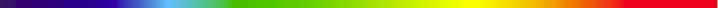 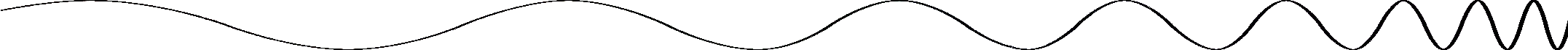 Frekvens
106 Hz1 MHz
109 Hz1 GHz
1012 Hz
1015 Hz
1018 Hz
Oppsummering
I denne økta har vi sett på ulike typar elektromagnetisk stråling, og korleis ulike typar stråling kan nyttast i trådlaus kommunikasjon. Dette vil de få bruk for i oppdraget med å utvikle ein ide om eit smart klesplagg.
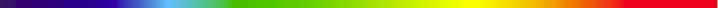 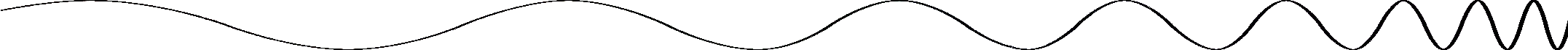 Oppsummering
Gruppeoppgåve: 
Kva manglar de av kunnskap for å kunne løyse oppdraget?

Bruk 3 minutt.
Oppsummering
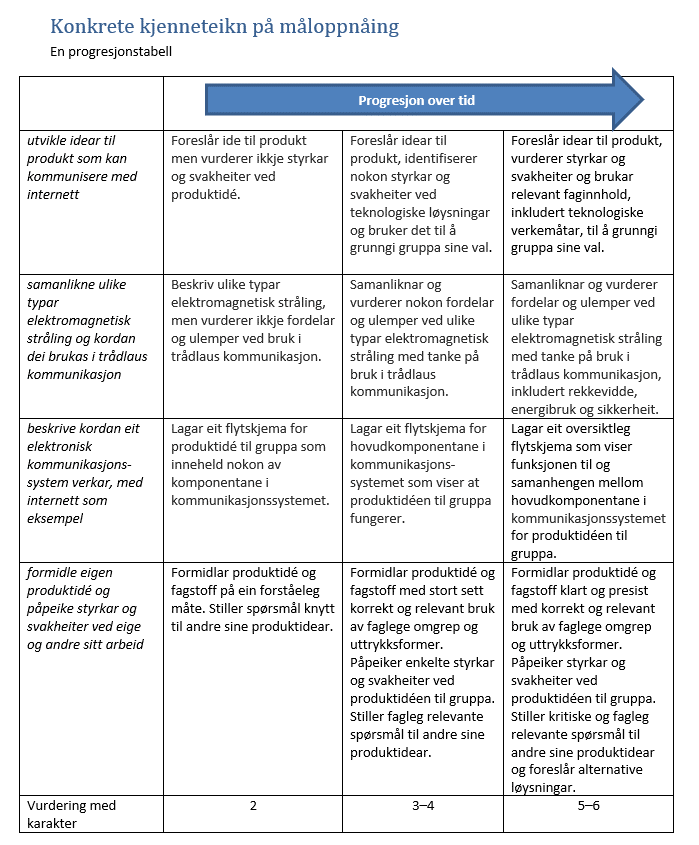 I elevheftet har de kjenneteikn på måloppnåelse. Dei skal vere ei støtte gjennom undervisningsopplegget.
Oppsummering
I neste økt skal vi sjå nærare på internett som eit elektronisk kommunikasjonssystem.
De får da fleire eksempel på smarte klesplagg som kan hjelpe dykk fram til ei løysing på oppdraget.
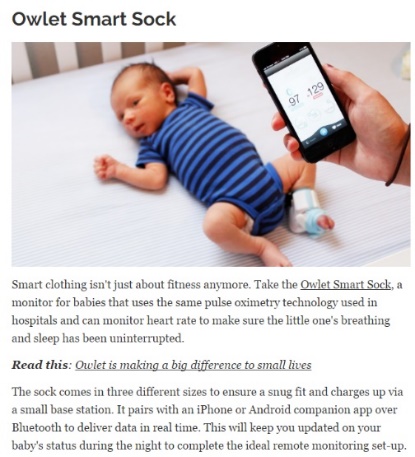 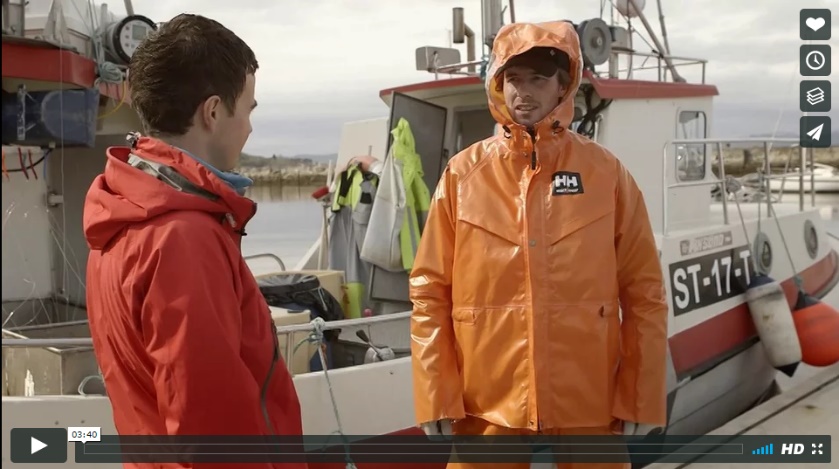